Modulo di formazione su SQL e GitHub
By Women in AI Austria
Indice
1
2
Comprendere GitHub
Scopo di GitHub
Modalità di utilizzo
Come posso usarlo
Introduzione a SQL
Informazioni di base
Un database relazionale è la chiave
Istruzioni SQL
Grande quantità di dati memorizzati in un database
Domande (queries)
Unità 1: Introduzione alle basi di SQL
Sezione 1: Comprendere SQL — alcune informazioni di base
SQL estrae i dati pertinenti
Risposte
SQL (Structured Query Language) è un linguaggio di database utilizzato per elaborare e i dati di query nei database relazionali
SQL è uno dei linguaggi di database più utilizzati al mondo 
SQL è potente e flessibile per analizzare ed elaborare i dati in vari modi
SQL è utilizzato in molti settori diversi e aree di applicazione, tra cui finanza, commercio elettronico, assistenza sanitaria e governo
SQL è abbastanza facile da imparare e rappresenta un metodo standard per l'elaborazione flessibile e il mantenimento di grandi quantità di dati
Unità 1: Introduzione alle basi di SQL
Sezione 1: Cosa fa SQL?
Query SQL
Lo scopo di SQL è di:
consentire agli utenti di estrarre, modificare e gestire le informazioni da un database 
recuperare i dati, aggiungere nuovi dati, modificare ed eliminare i dati esistenti
creare e gestire intere tabelle nei database 
elaborare grandi quantità di dati
Processore del linguaggio di query
Motore di DBMS
Banca dati
Unità 1: Introduzione alle basi di SQL
Sezione 1: Di cosa hai bisogno per usare SQL
Solo 4 cose necessarie per un utilizzo prezioso di SQL:
Un sistema di gestione database (DBMS) per creare, gestire e manipolare database. Alcuni esempi di DBMS popolari includono MySQL, Oracle e Microsoft SQL Server
Un database che viene utilizzato per memorizzare e organizzare i dati per un facile accesso e manipolazione. Alcuni esempi di database popolari sono Oracle, PostgreSQL, MySQL e SQL Server https://www.postgresql.org/
Un client SQL che consente di connettersi a un database ed eseguire istruzioni SQL. Alcuni esempi di client SQL includono MySQL Workbench, SQL Developer e SQL Server Management Studio. Possibile anche utilizzando un linguaggio di programmazione come Java, Python o C#
Conoscenza di base della sintassi SQL e dei concetti, come ad esempio come creare e manipolare tabelle, come usare le istruzioni SELECT, INSERT, UPDATE e DELETE e come usare le clausole WHERE per filtrare i dati
componente richiesto

strumenti ben noti

Istruzioni SQL
Unità 1: Introduzione alle basi di SQL
Sezione 2: I database relazionali sono la chiave per SQL
I database relazionali sono una parte essenziale della moderna gestione dei dati nelle organizzazioni e sono ampiamente utilizzati per archiviare, gestire e analizzare i dati in una varietà di impostazioni.
Dipendenti
Nome
Schema


Attributi
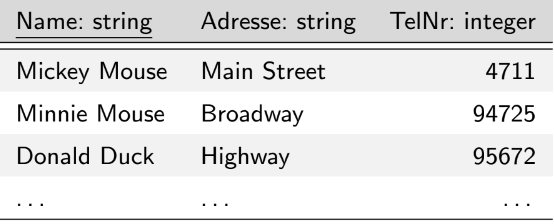 Registrazione o riga
Colonna
Campo d'azione
[Speaker Notes: Le banche dati relazionali sono utilizzate per una vasta gamma di scopi, tra cui:
Memorizzazione e organizzazione di grandi quantità di dati: I database relazionali sono adatti per archiviare e organizzare grandi quantità di dati perché forniscono un modo strutturato per archiviare e recuperare i dati.
Gestione delle relazioni dati: I database relazionali sono progettati per gestire le relazioni tra diversi elementi di dati, rendendo più facile il collegamento e l'analisi dei dati provenienti da fonti diverse.
Supportare le applicazioni basate sui dati: Molte applicazioni basate sui dati, come le applicazioni web, le app mobili e le applicazioni aziendali, si basano su database relazionali per archiviare e recuperare i dati.
Analisi e rendicontazione dei dati: I database relazionali forniscono strumenti e funzionalità che semplificano l'analisi e il report dei dati, come query SQL e strumenti di reporting.]
Unità 1: Introduzione alle basi di SQL
Trovate un’istruzione SQL Cheat Sheet alla fine dello script.
Sezione 3: Come funzionano le istruzioni SQL?
Tutte le istruzioni SQL iniziano con una delle seguenti parole chiave (in giallo)

SELECT, INSERT, UPDATE, DELETE, ALTER, DROP, CREATE, USE, SHOW

e tutte le dichiarazioni terminano con un punto e virgola 🡪 ;

La struttura e la sintassi delle istruzioni SQL possono variare a seconda dello specifico sistema di gestione del database (DBMS) utilizzato. Tuttavia, ci sono alcune linee guida generali che si applicano alla maggior parte delle istruzioni SQL.

Un'istruzione SQL di base è tipicamente costituita da una parola chiave (nota anche come clausola) seguita da uno o più argomenti o parametri.
SELEZIONA
[Speaker Notes: L'istruzione inizia con la parola chiave "SELECT", che dice al sistema di gestione del database (DBMS) che si desidera recuperare i dati dal database. L'asterisco (*) è un carattere jolly che rappresenta tutte le colonne della tabella.
La parola chiave "FROM" specifica la tabella da cui i dati devono essere recuperati, in questo caso, la tabella "dipendenti".
Il punto e virgola (;) alla fine dell'istruzione indica che l'istruzione è completa e pronta per essere eseguita.
Quando questa istruzione viene eseguita, il DBMS restituirà tutte le righe e le colonne dalla tabella "dipendenti". Il risultato sarà una tabella con tutti i dati della tabella "dipendenti", simile al modo in cui i dati vengono memorizzati nel database.
Ad esempio, se la tabella "dipendenti" conteneva dati sui nomi dei dipendenti, i titoli di lavoro e gli stipendi, il risultato di questa affermazione sarebbe una tabella con colonne per ciascuno di questi campi e righe per ciascun dipendente, con i rispettivi dati per ciascun dipendente nelle colonne corrispondenti.]
Unità 1: Introduzione alle basi di SQL
Sezione 3: Istruzioni SQL comuni
SELECT, FROM e WHERE
SELECT è usato per selezionare le colonne da una tabella
per selezionare tutte le colonne, digitare "SELECT * "altrimenti digitare "SELECT" seguito dal nome della colonna/e
È necessario separare i nomi delle colonne con una virgola [,]
FROM determina la tabella della query 
elencare le tabelle e le eventuali join necessarie per l'istruzione SQL
WHERE viene utilizzato per aggiungere una condizione alla query
per cercare un testo, è necessario mettere il testo in singole citazioni
Si prega di interrogare il nome "Mouse"
SELECT Nome, TelNr FROM dipendenti WHERE Nome = ‘Mouse';
Unità 1: Introduzione alle basi di SQL
Sezione 3: Creazione di istruzioni SELECT
Un semplice esempio di un'istruzione SELECT potrebbe assomigliare a questo:
SELECT* FROM dei dipendenti; 


 "SELECT" è la parola chiave (o clausola)
e
"*" e "FROM dipendenti" sono gli argomenti
Dipendenti
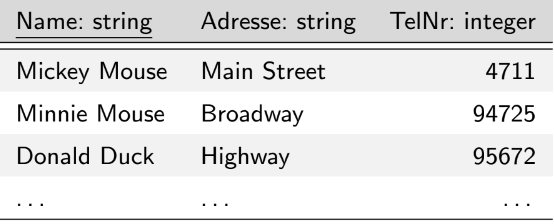 Questa istruzione SQL recupera * (= tutti i dati) 
da un tavolo chiamato "dipendenti"
SELEZIONA
[Speaker Notes: L'istruzione inizia con la parola chiave "SELECT", che dice al sistema di gestione del database (DBMS) che si desidera recuperare i dati dal database. L'asterisco (*) è un carattere jolly che rappresenta tutte le colonne della tabella.
La parola chiave "FROM" specifica la tabella da cui i dati devono essere recuperati, in questo caso, la tabella "dipendenti".
Il punto e virgola (;) alla fine dell'istruzione indica che l'istruzione è completa e pronta per essere eseguita.
Quando questa istruzione viene eseguita, il DBMS restituirà tutte le righe e le colonne dalla tabella "dipendenti". Il risultato sarà una tabella con tutti i dati della tabella "dipendenti", simile al modo in cui i dati vengono memorizzati nel database.
Ad esempio, se la tabella "dipendenti" conteneva dati sui nomi dei dipendenti, i titoli di lavoro e gli stipendi, il risultato di questa affermazione sarebbe una tabella con colonne per ciascuno di questi campi e righe per ciascun dipendente, con i rispettivi dati per ciascun dipendente nelle colonne corrispondenti.]
Unità 1: Introduzione alle basi di SQL
Sezione 3: Utilizzo delle istruzioni SELECT
Le dichiarazioni selezionate sono molto potenti e supportano vari approfondimenti per gli scienziati dei dati:
Studente
SELECTavg (Sem)
FROM studente;
SELECT max (Sem)
FROM studente;
SELECT min (Sem)
FROM studente;
SELECT il conteggio (MatrNr)
FROM studente;
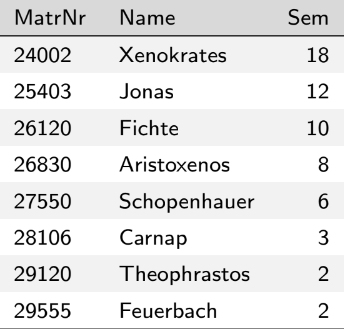 SELEZCT MatrNr, Nome
FROM studente
ordine da Sem desc, Nome asc;
SELEZIONA
[Speaker Notes: L'istruzione inizia con la parola chiave "SELECT", che dice al sistema di gestione del database (DBMS) che si desidera recuperare i dati dal database. L'asterisco (*) è un carattere jolly che rappresenta tutte le colonne della tabella.
La parola chiave "FROM" specifica la tabella da cui i dati devono essere recuperati, in questo caso, la tabella "dipendenti".
Il punto e virgola (;) alla fine dell'istruzione indica che l'istruzione è completa e pronta per essere eseguita.
Quando questa istruzione viene eseguita, il DBMS restituirà tutte le righe e le colonne dalla tabella "dipendenti". Il risultato sarà una tabella con tutti i dati della tabella "dipendenti", simile al modo in cui i dati vengono memorizzati nel database.
Ad esempio, se la tabella "dipendenti" conteneva dati sui nomi dei dipendenti, i titoli di lavoro e gli stipendi, il risultato di questa affermazione sarebbe una tabella con colonne per ciascuno di questi campi e righe per ciascun dipendente, con i rispettivi dati per ciascun dipendente nelle colonne corrispondenti.]
Unità 1: Introduzione alle basi di SQL
Sezione 3: Comandi utilizzati nelle istruzioni SQL
Trovate un'istruzione SQL Cheat Sheet alla fine dello script.
Ci sono quattro comandi popolari del "DML — Data Manipulation Language" di SQL
SELECT, INSERT, UPDATE e DELETE
INSERT viene utilizzato per creare un nuovo record
INSERT INTO table_name (colonna1, colonna2...) VALUES (value1, value2 … valueX);

Una riga di dati viene inserita in una tabella con valori nelle colonne specifiche
UPDATE modifica i record esistenti
UPDATE tabella_nome
SET colonna1 = valore1, colonna2 = valore2... colonnaN = valoreN
[ WHERE condizione];

DELETE viene utilizzato per eliminare i record
DELETE FROM tabella_nome
WHERE {condizione};
Test di autovalutazione su SQL
Chi usa SQL e per quale scopo?

Esseri umani per lavorare con i dati memorizzati in un database relazionale 

Sviluppatori web per codificare Siti web

Amministratori di database per gestire i dati
2. Per che cosa si usa SQL?


Per creare ed eliminare i dati in un database 

Per i pagamenti del web shop

Per recuperare i dati da un ambiente non-database
3. Quali parole chiave possono avviare un'istruzione SQL?

FROM

WHERE

SELECT
Unità 2: Comprendere i vantaggi di GitHub
Sezione 1: Scopo di GitHub
Quando si sviluppa un sacco di codice software, come si fa a gestirlo?

È necessario tenere traccia delle modifiche attraverso il controllo della versione!
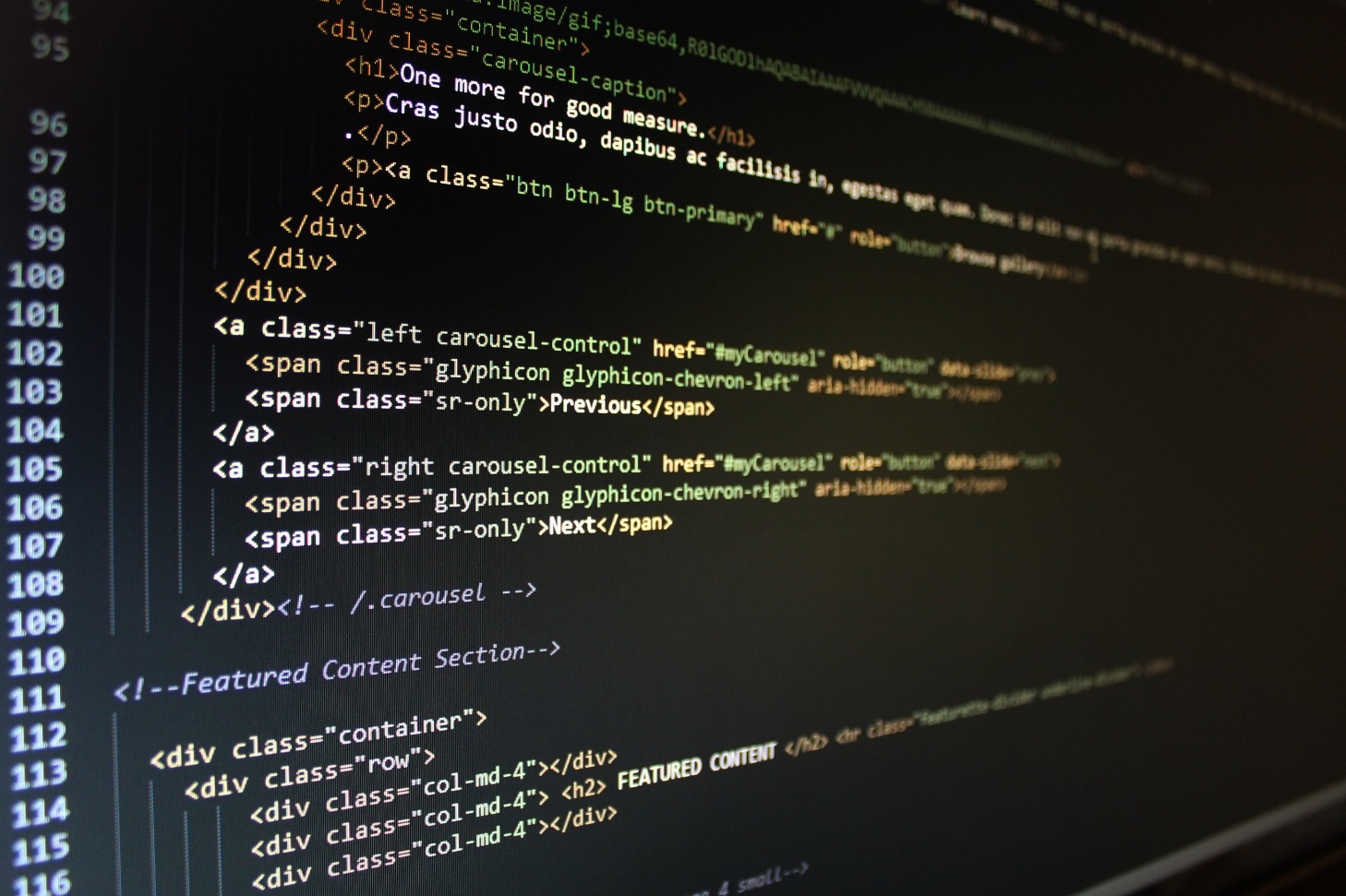 GitHub è un servizio di controllo di versione basato sulla rete per progetti di sviluppo software
Il sistema di controllo della versione Git è il suo omonimo
GitHub può essere caratterizzato come una sorta di social network per gli sviluppatori di software. I membri possono seguirsi, valutare il lavoro dell'altro, ricevere aggiornamenti su progetti specifici e comunicare pubblicamente o privatamente
Dalla fine del 2018, GitHub Inc è di proprietà di Microsoft
Unità 2: Comprendere i vantaggi di GitHub
Sezione 1: Controllo della versione utilizzando Git
Cos'è il controllo di versione?
Soprattutto con programmi complessi può diventare molto confuso tenere traccia dei cambiamenti
Git è una raccolta di utility a riga di comando che tracciano e registrano le modifiche nei file
Attraverso questa funzionalità, è possibile recuperare vecchie versioni del progetto, confrontare, analizzare, unire le modifiche e molto altro ancora
Questo processo è chiamato controllo di versione. Altri sistemi di controllo di versione sono - Perforce, Mercurial, CVS, SVN
Git è decentralizzato. Non dipende da un server centrale per mantenere vecchie versioni dei file. Invece, funziona completamente localmente, memorizzando i dati come cartelle sul disco rigido dell'utente. Questo si chiama repository
Se un utente vuole collaborare con altri sullo stesso codice, può fornire una copia del proprio repository online per l'accesso a tutto il team
Unità 2: Comprendere i vantaggi di GitHub
Sezione 2: Come impostare GitHub
In primo luogo, installarlo sul tuo client
Windows - "Git for Windows" fornisce un client GUI e un emulatore a riga di comando BASH. https://git-scm.com/downloads/win	    or     https://gitforwindows.org
Linux - basta aprire un nuovo terminale e installare Git tramite il gestore dei pacchetti della vostra distribuzione Linux. Per Ubuntu, il comando è ad es. sudo apt-get install git
Mac OS - Il modo più semplice è installare homebrew e quindi eseguire brew install git dal terminale.  https://brew.sh/	   or    https://git-scm.com/downloads/mac	
Ci sono molti altri programmi Git che possono essere utilizzati gratuitamente o a pagamento
Unità 2: Comprendere i vantaggi di GitHub
Sezione 2: Come impostare GitHub
In secondo luogo, creare un account e configurare GitHub
Crea un account Github su www.github.com	
Ci sono diverse configurazioni per l'aspetto e la funzionalità del client. Decidi in base alle tue preferenze di lavorare in modo efficiente
Tuttavia, importante è la configurazione del nome utente e l'indirizzo e-mail corrispondente
Apri "Git Bash" ed esegui questi comandi sulla riga di comando:
Git config --global user.name "Mary"
Git config --utente globale.email "mary.smith@email.eu"

Tutte le attività in Git sono collegate al rispettivo nome utente e indirizzo e-mail specificati nella configurazione! 
Ciò rende le modifiche tracciabili perché gli altri utenti sanno sempre chi ha apportato le modifiche specifiche e fornisce una panoramica nei progetti in cui molti sviluppatori stanno lavorando
Unità 2: Comprendere i vantaggi di GitHub
Sezione 3: Come usare GitHub
Termini comuni per capire quando si utilizza GitHub
Repository (repo)  è una cartella in cui vengono memorizzati tutti i file e le loro storie di versione
Branch è uno spazio di lavoro in cui è possibile apportare modifiche isolate che non influenzeranno gli altri e hanno una propria storia
Le modifiche commit sono un record salvato delle modifiche apportate a un file all'interno del repo. È lo stato del nostro repository in un momento. Un'istantanea alla quale il codice può essere ripristinato
Pull Request (PR) dopo aver effettuato gli aggiornamenti a un repository, altri sviluppatori possono scaricare tutte le modifiche con pull
Push è il processo di aggiunta di una modifica locale al repository remoto
Unisci una volta approvata una richiesta di pull, il commit verrà unito da un ramo all'altro
Il clone è una copia completamente funzionale di un progetto. Copiare un repository da un server remoto è clonazione
Unità 2: Comprendere i vantaggi di GitHub
Sezione 3: Utilizzare GitHub per la prima volta
Quando si utilizza Git, prima deve essere creata una cartella
	mkdir learning-git
in cui il repository può essere creato per ogni programma o progetto
CD learning-git		
Git init
Git lavora con il concetto di "area di sosta". All'inizio, l'area di sosta è vuota. I file possono aggiungere (o anche singole righe e parti di file) con il comando git add e infine commettere tutto (creare un''stantanea) con git commit:
Git aggiungere learning_script.txt		
Git commit —m "firstsnapshot"
Unità 2: Comprendere i vantaggi di GitHub
Sezione 3: Utilizzo di repository GitHub
Collegare i repository locali e remoti può essere utile per progetti collaborativi.
Per caricare il codice in un repo remoto, prima connettersi ad esso
	Git remoto aggiungere origine https://github.com/learning.git
i commit locali possono essere trasferiti al server, eseguiti ogni volta che si desidera aggiornare il repository remoto
	Git push server_origin local_master		
altri sviluppatori possono scaricare le modifiche dal repository remoto con un singolo comando
	Git pull originale master	
Per clonare un intero programma o progetto utilizzare
	clone di Git https://github.com/tutorial.git
Unità 2: Comprendere i vantaggi di GitHub
Sezione 3: Utilizzo dei rami GitHub
Quando si sviluppa una nuova funzionalità, è meglio lavorare su una copia del progetto originale, chiamato ramo
Ogni ramo ha la sua storia e isola i loro cambiamenti l'uno dall'altro fino a quando non si decide di fonderli. I vantaggi di questo approccio sono:
Una versione stabile (live) del codice non è influenzata da bug indesiderati
Un team di sviluppatori può lavorare su molte funzionalità contemporaneamente
Ogni sviluppatore può lavorare sul proprio ramo senza il rischio di aver modificato il codice di base dal lavoro di un altro sviluppatore
Più versioni della stessa funzionalità possono essere sviluppate su diverse filiali e poi confrontate per scoprire la versione migliore
Unità 2: Comprendere i vantaggi di GitHub
Sezione 3: Utilizzo dei comandi GitHub per i rami
Il ramo predefinito di ogni repository è chiamato master. Per creare più rami, utilizzare il comando
	Git ramo & nome>
Passare al ramo appena creato utilizzando
	Git checkout & nome>		
Per unire due rami passare a uno e utilizzare
	Git unire lt;name>	
Per eliminare un ramo usare
	ramo Git —d &name>
Test di autovalutazione su GitHub
Perché il controllo di versione è importante?

Codice di sviluppo rapido 

Sviluppare un programma con un team in un processo tracciabile

Necessario per vendere il progetto
2. Chi può usare GitHub?


Tutti quelli che possiedono un account Git 

Tutti quelli che l'hanno comprato

Solo sviluppatori addestrati
3. Cos'è un ramo?


Una società autorizzata

Un progetto specifico

Una copia del progetto originale
Riepilogo
Come collaborare in progetti complessi con un team di sviluppatori
Il tuo testo qui
Come eseguire i dati archiviati in un database
Il tuo testo qui
Come estendere in modo sicuro il codice del programma e implementare nuove funzioni
Comandi importanti quando si lavora con i dati
Grazie!